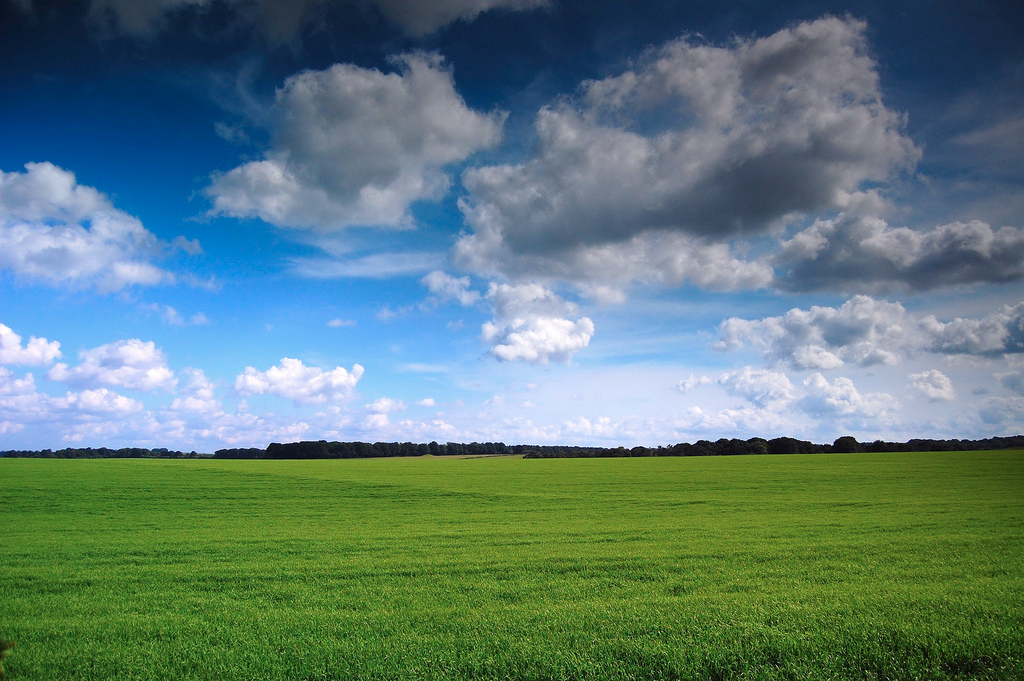 Strengths. Weaknesses. Opportunity. Threats. Are you ready for 2015?
[Speaker Notes: Tittle slide is up while waiting for audience to arrive.]
Video
Kid talks finances:
http://www.youtube.com/watch?v=UZq1bHUlftE
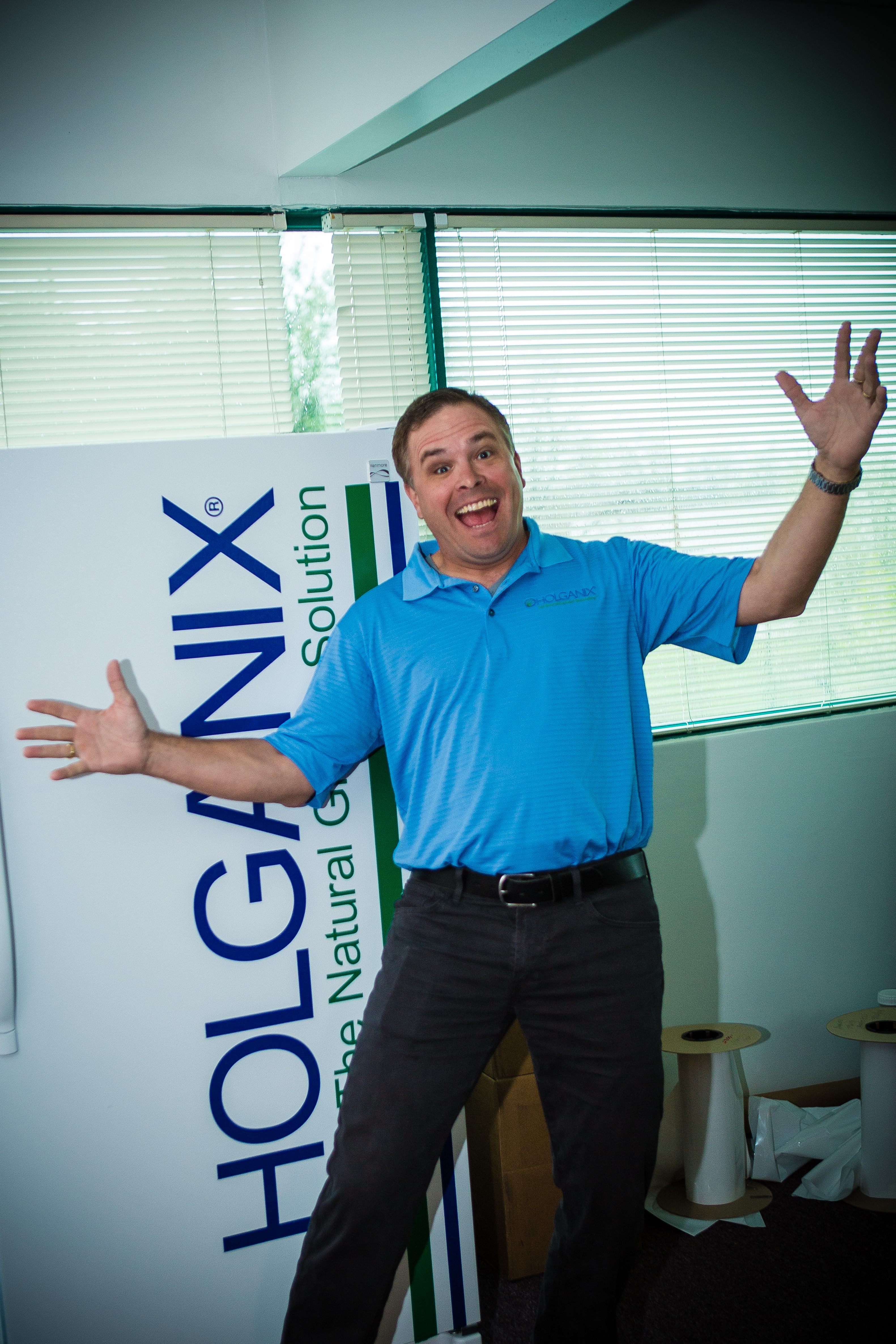 Barrett Ersek
CEO

Bersek@holganix.com

866-56-EARTH
Agenda

P&L 101
Key metrics to growing your business
Discussion
What is a SWOT analysis?
What’s your company’s 
super hero strength?
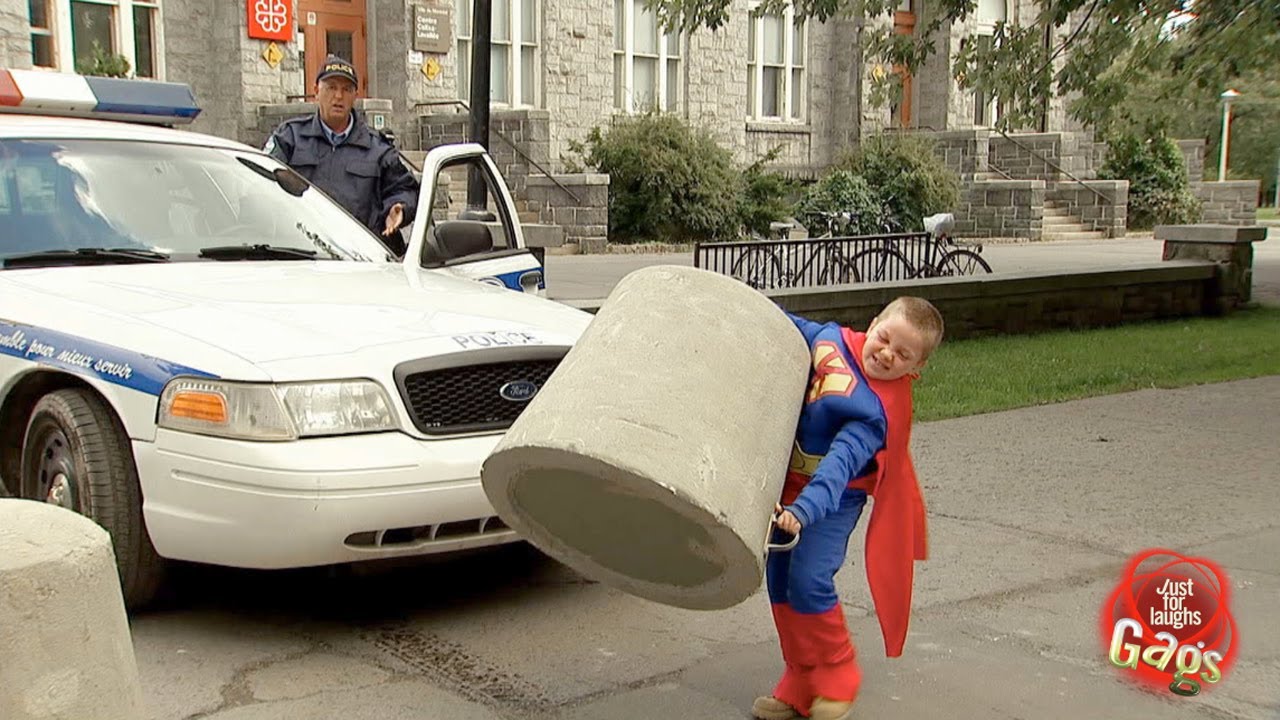 Strengths
What is it that makes your company so special?
What do you do better than the competition?
What’s you’re purple cow?
Suggestions
Do you have more years in the industry than most?
Is your sales team the best?
Are you awesome at designing marketing campaigns?
Are you super efficient?
Are your services of better quality than the rest?
What’s your kryptonite? Or weaknesses?
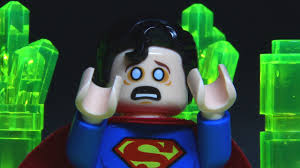 Weaknesses
What do you suck at?
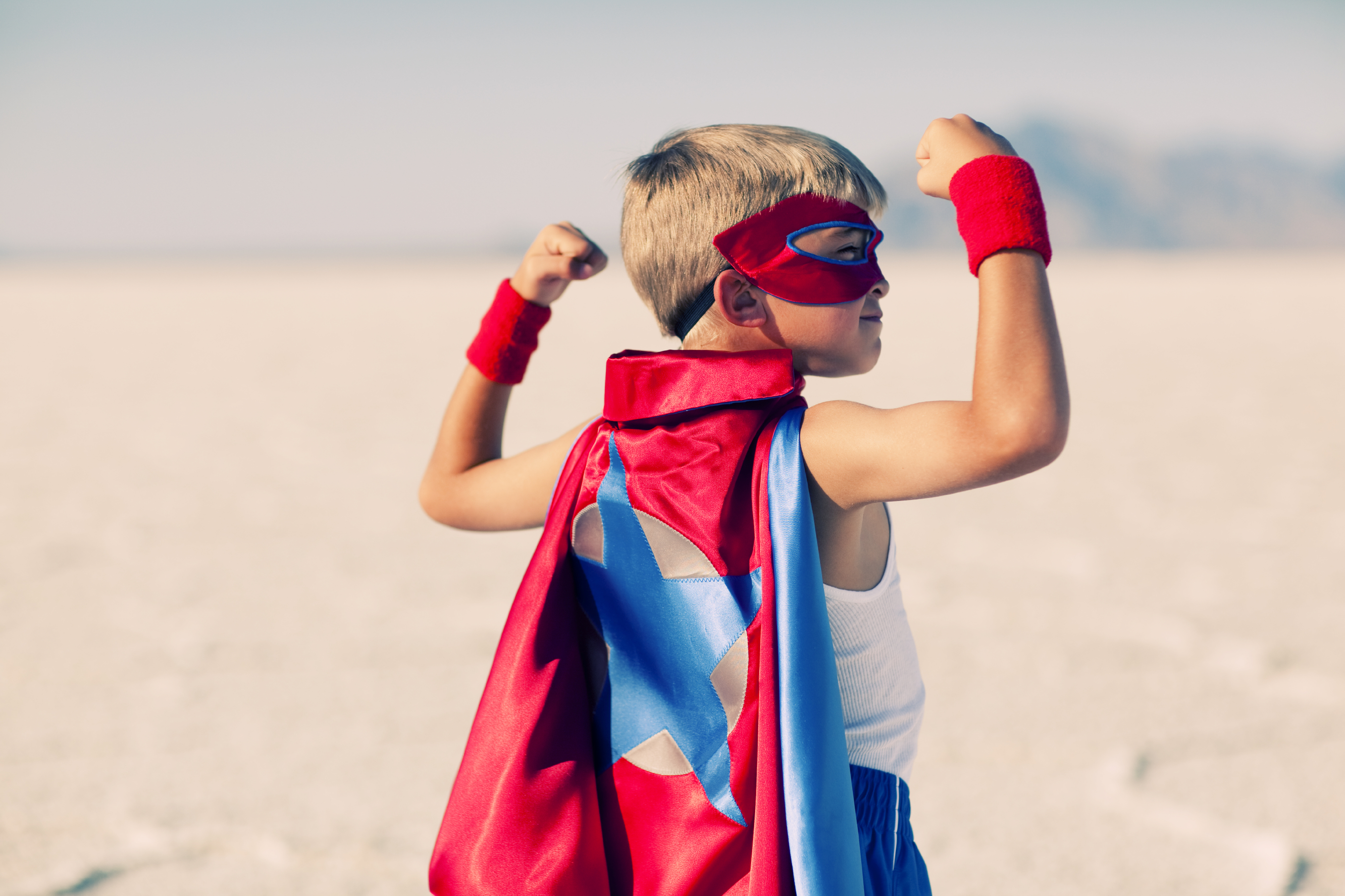 What opportunities 
are there?
Opportunities
Are there industry wide opportunities you can take advantage of?
What opportunities 
are there?
Threats?
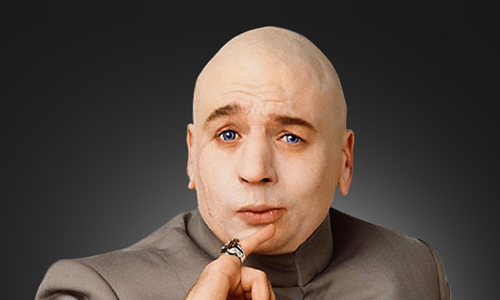 How fast can you 
grow your business?
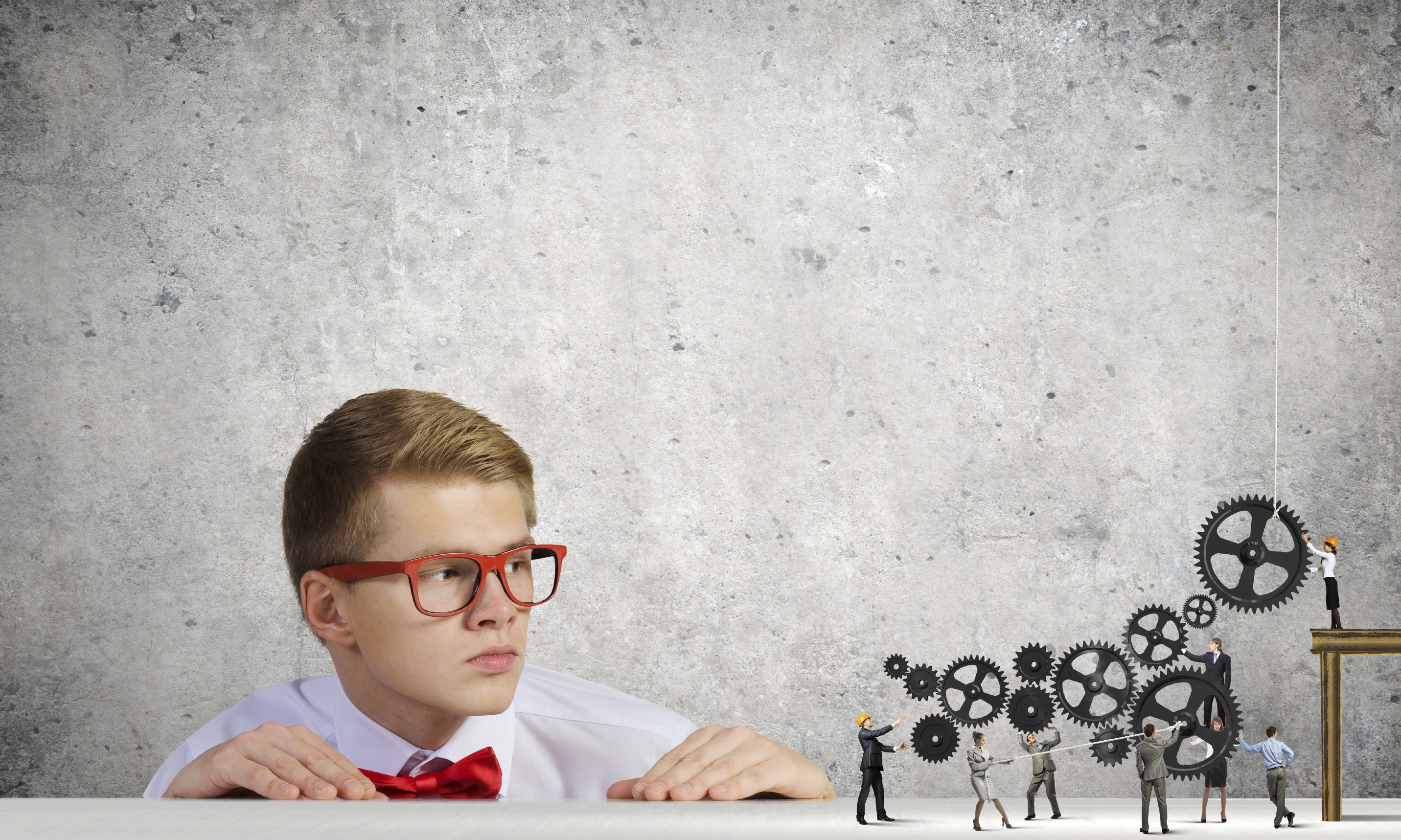 Key metrics to consider
COGS:

Direct costs attributed to the production of services sold.
Gross Margin:

Percentage of sales revenue 
retained after incurring COGS
Gross Margin Percentage:

Total sales revenue – COGS/
total sales revenue
But…
Not all customers are the same
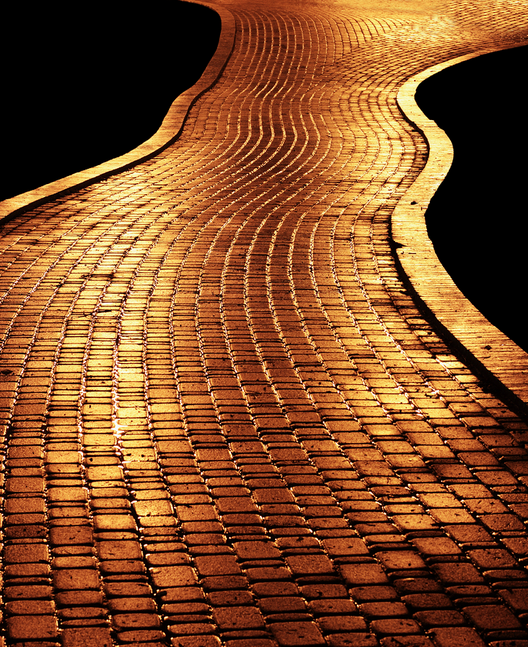 Golden 
Streets
Marketing ROI
Marketing ROI:

Gross margin/Cost per Sale = Time it takes to recoup marketing costs
Cost per Sale:

Target example: $100
Cost per Lead:

Target example: $33
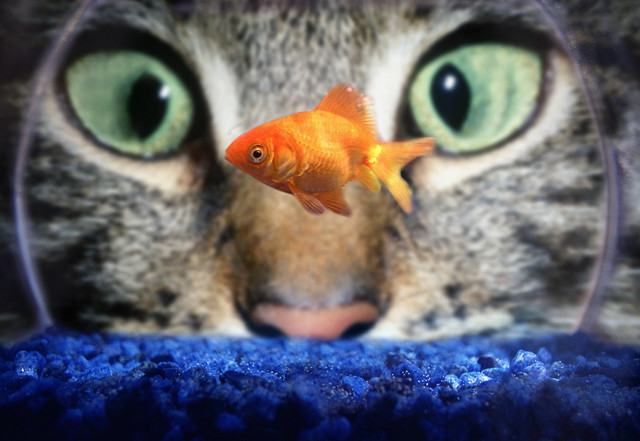 Get obsessed
[Speaker Notes: Extra]
Questions?
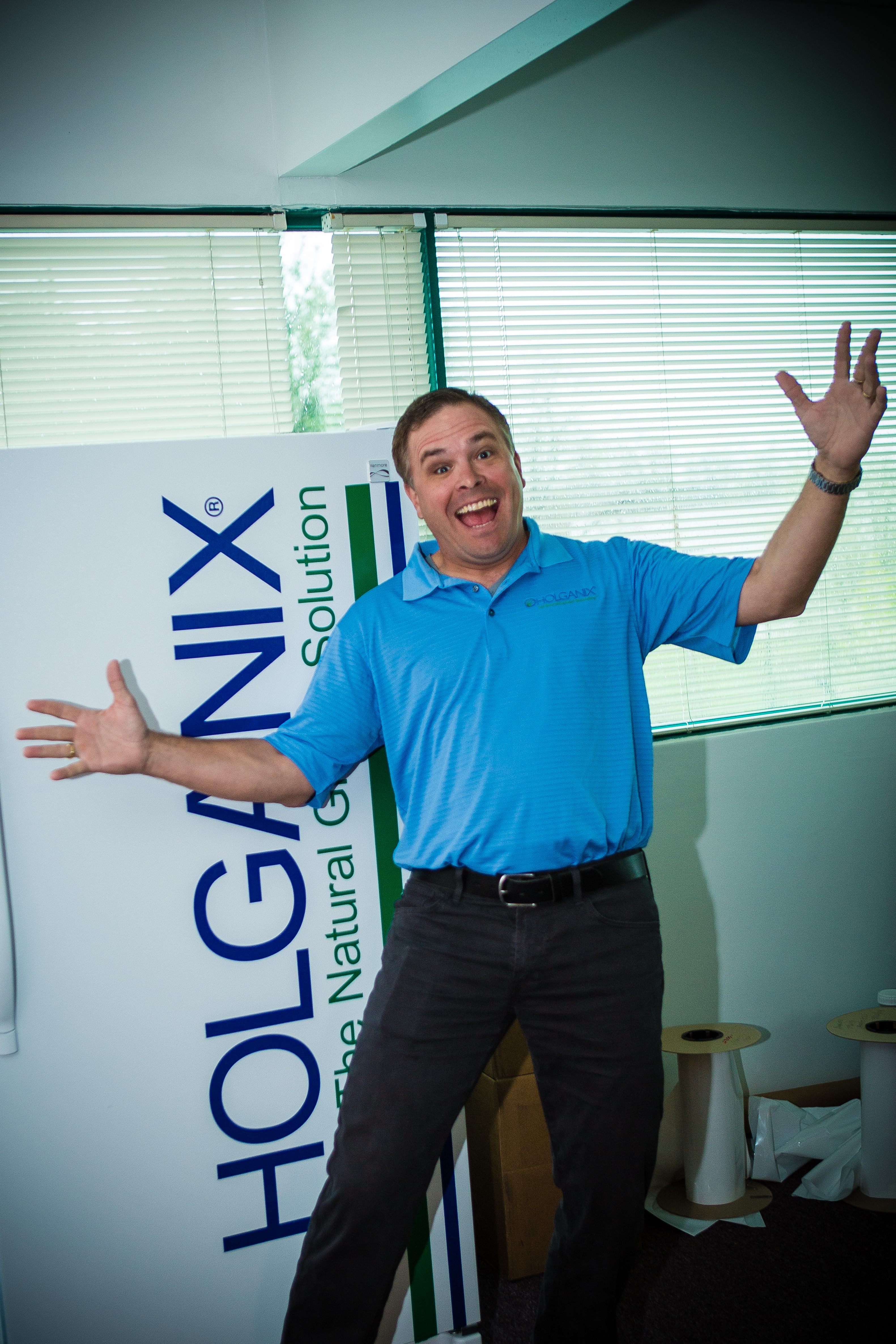 Barrett Ersek
CEO

Bersek@holganix.com

866-56-EARTH